Chemistry Department Advising
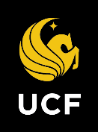 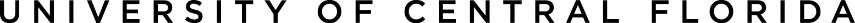 When Can I Go For Advising?
Meet your Department Advisor
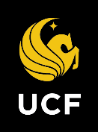 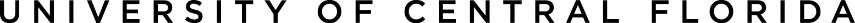 When Can I Go For Advising?
Meet your College of Sciences Advisor
Undergraduate Policies and Procedures
General Advising for GEP
Grade forgiveness and withdrawals
Questions about readmission  
Help with your myKnight Degree Audit
Graduation Procedures
Academic Standing and Probation
Transfer credits & course evaluations
How to apply as transient
Forms: SAP, URA, ARC, ROTC, University waiver
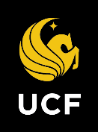 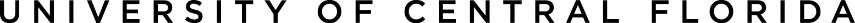 When Can I Go For Advising?
https://phpladvising.ucf.edu/
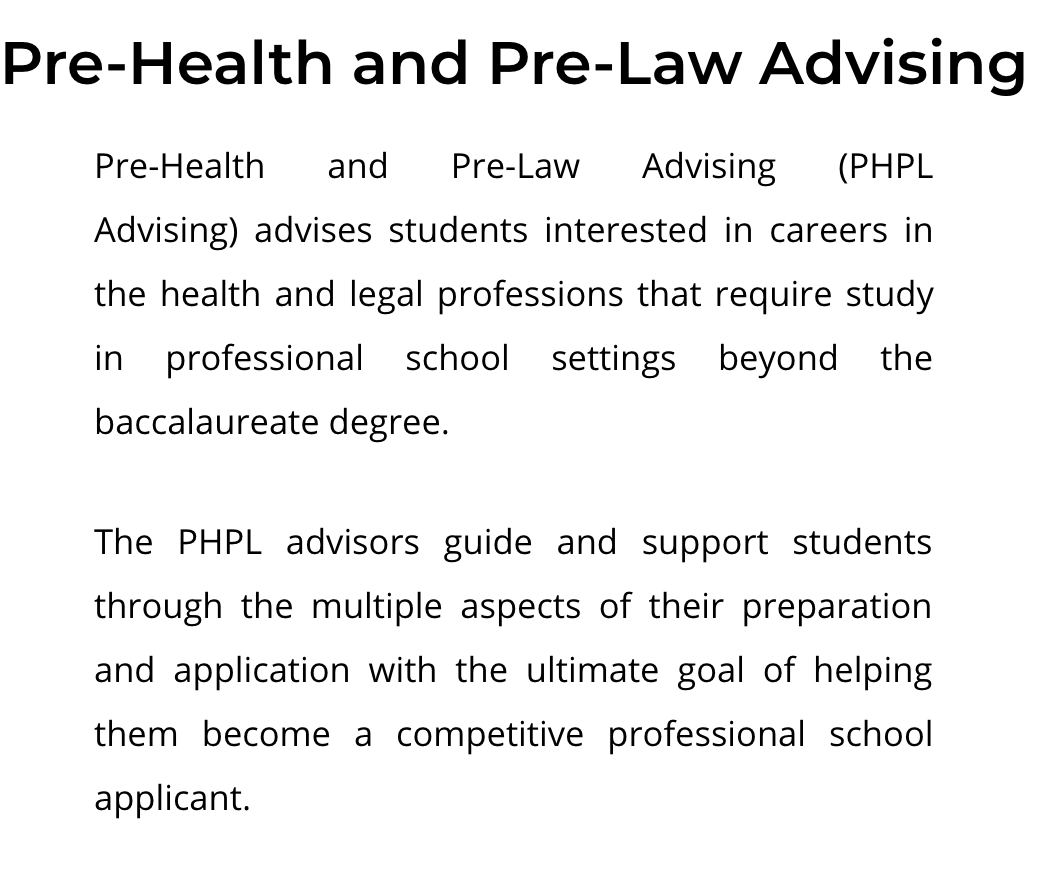 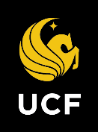 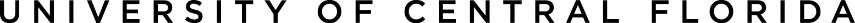 How Can I Get Involved?
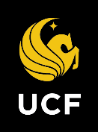 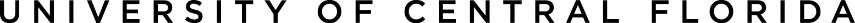 Advising Packet Handouts
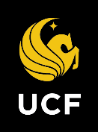 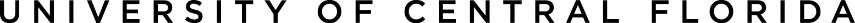 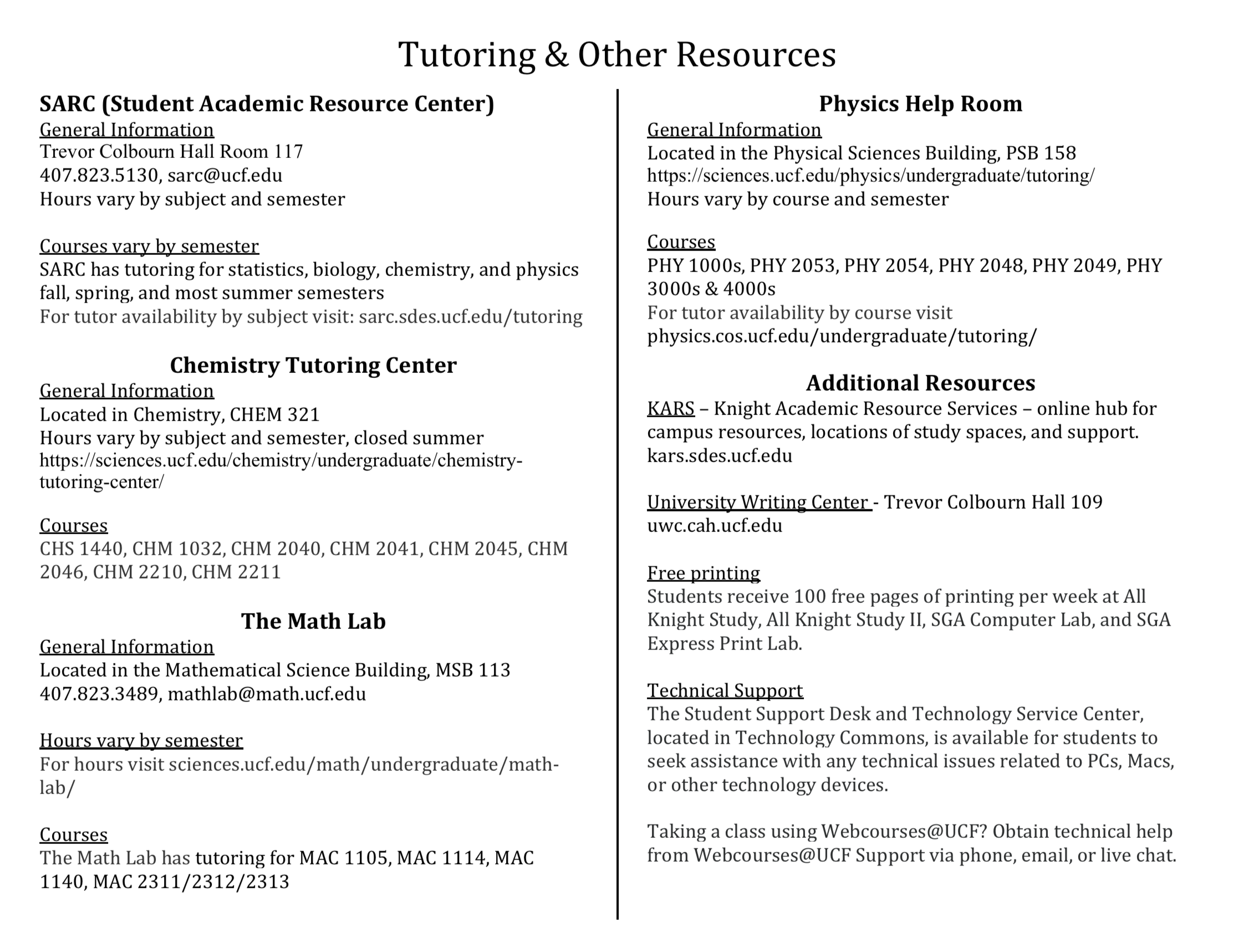 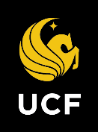 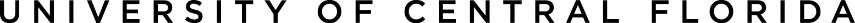 What Track Should I Choose?
When you go to register for classes, check you myKnight Audit to be sure you have the correct track declared.
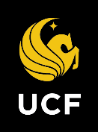 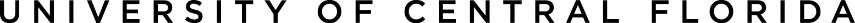 What Classes Should I Take?
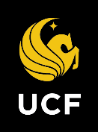 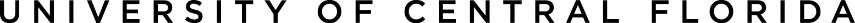 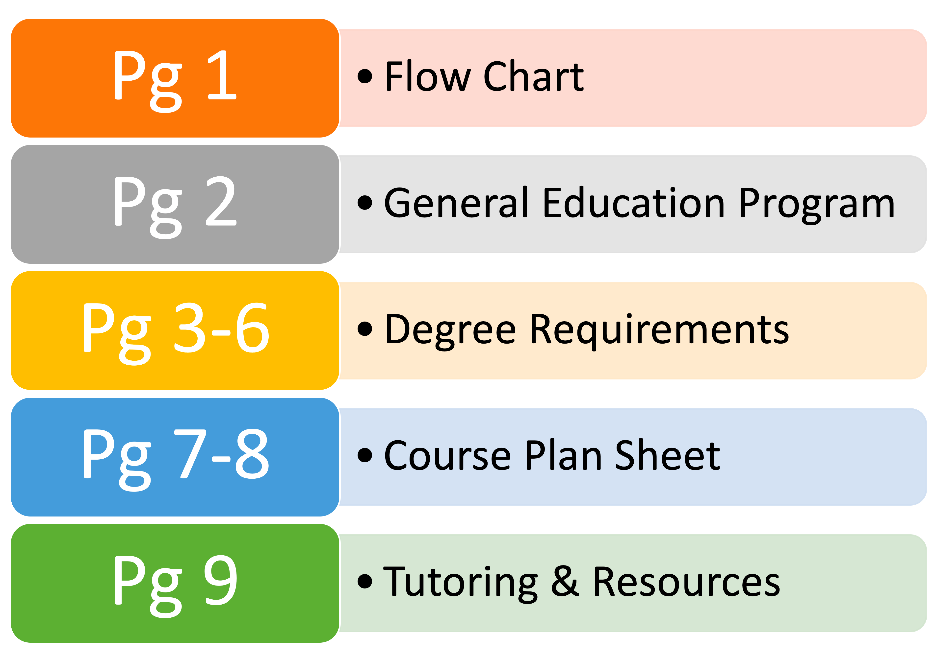 Chemistry
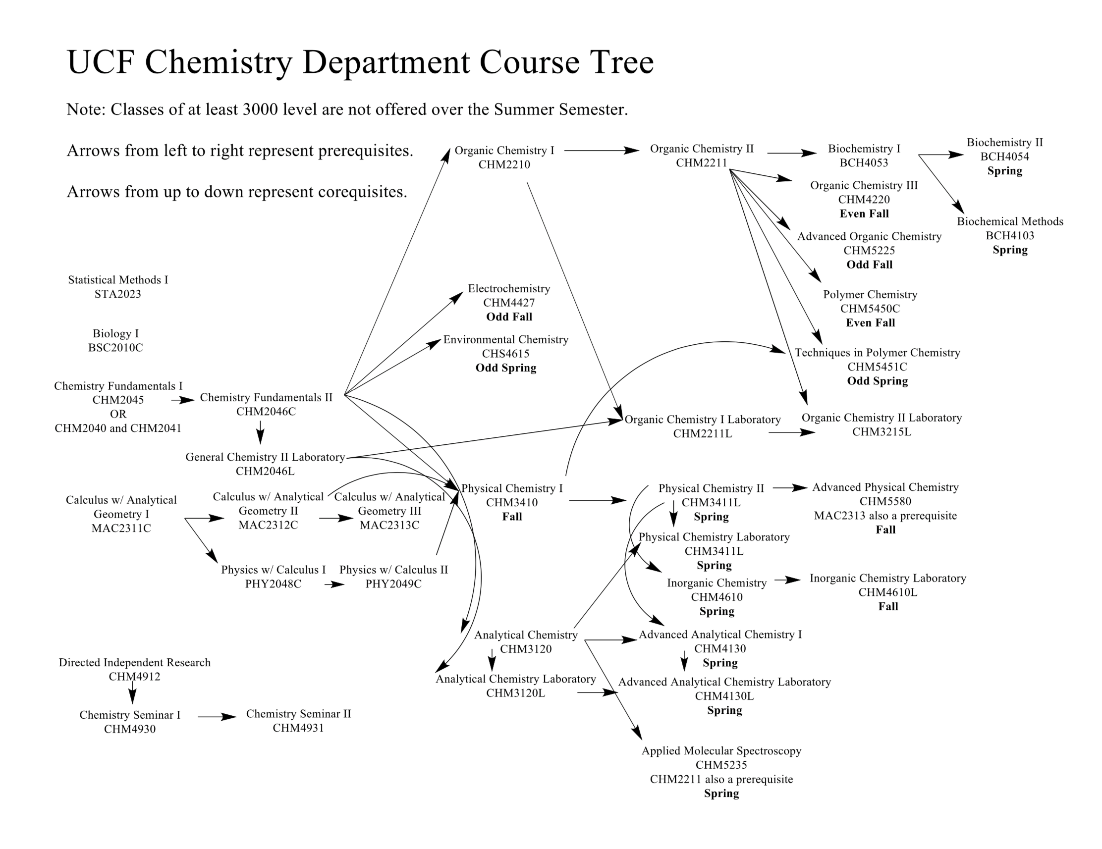 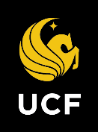 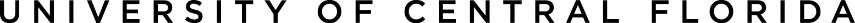 1. Chemistry Courses
* To register for CHM 2045C you must place into the course by completing the chemistry placement test, OR receive a C or better in CHM 1025.  Email: chemplacement@ucf.edu to get access to the test. You also must have credit or placement for MAC 1105C or higher.
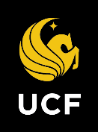 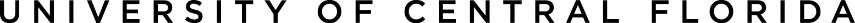 2. Math Courses
Chemistry majors only
Statistics: STA 2023
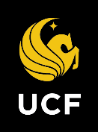 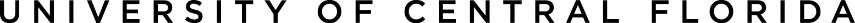 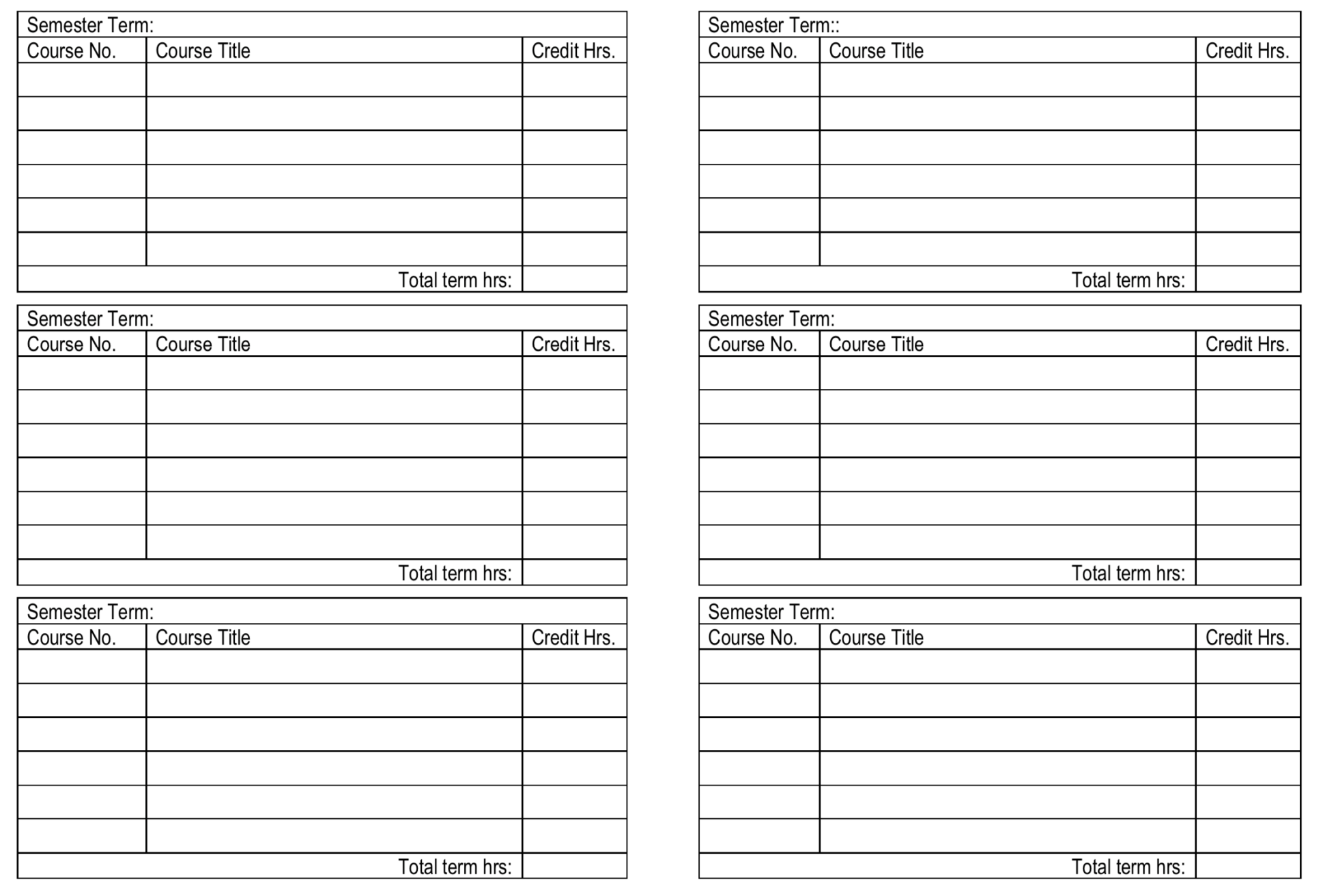 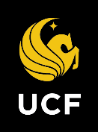 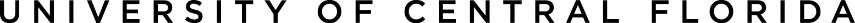 How Do I Know When Courses are Offered? Pre-requisites?
Course offerings and pre-requisites can be accessed through:
mySchedule Builder
https://registrar.ucf.edu/myschedule-builder/

The Undergraduate Catalog
http://catalog.ucf.edu/index.php?catoid=3
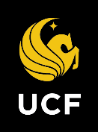 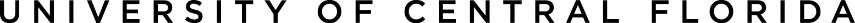 Research & Internships
Chemistry Majors
Minimum 2 semesters of undergraduate research
Minimum of 4 credit hours of CHM 4912
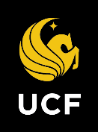 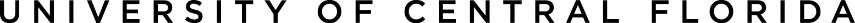 Questions?
Schedule-planning related to the Chemistry major email Dr. Rex: Matthew.Rex@ucf.edu
All other questions email: COSTransfer@ucf.edu – Transfer Students 
COSFTIC@ucf.edu – FTIC students
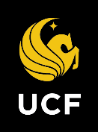 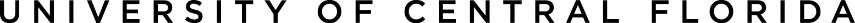